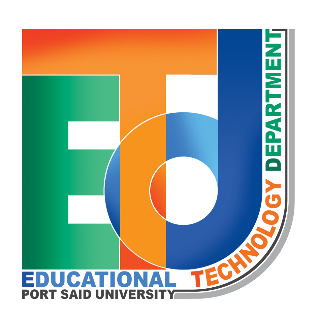 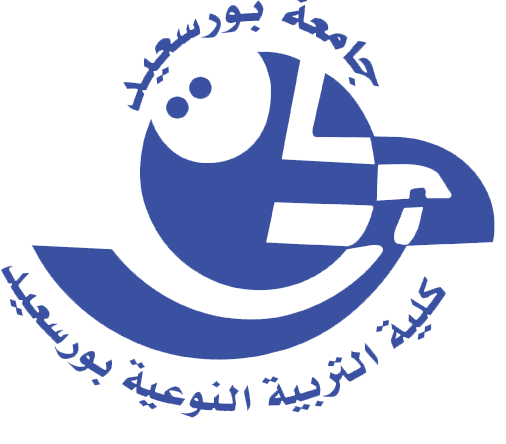 الحياة الاقتصادية
الصف الاول الاعدادي
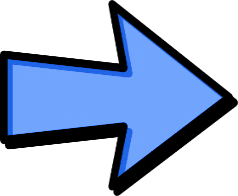 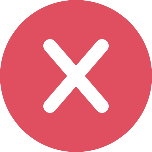 الفهرس الرئيسى
الأهداف
عناصر الدرس
التقويم
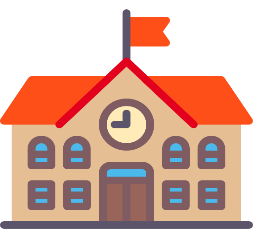 الأهداف الدرس
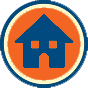 يتوقع بعد الانتهاء من الدرس أن يكون الطالب قادرا على أن :
يستخلص النتائج المترتبة على تنوع النشاط الاقتصادي في مصر القديمة .
يتعرف مظاهر الحياة الاقتصادية في مصر القديمة .
الأهداف
يوضح العلاقة الوثيقة بين الزراعة والحضارة الفرعونية .
يفسر أسباب تنوع النشاط الاقتصادي في مصر القديمة .
يحافظ على موارد بلده مصر .
يقدر أهمية الحفاظ على نهر النيل .
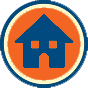 الفهرس المحتوى
مجالات الحياة الاقتصادية
تعريف الحياة الاقتصادية
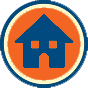 تعريف الحياة الاقتصادية
مجموعة الأنشطة البشرية التي كان يمارسها المصريون القدماء عبر العصور
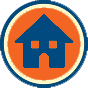 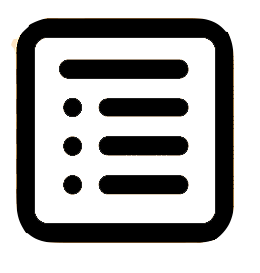 مجالات الحياة الاقتصادية
01
02
03
التجارة
الزراعة
الصناعة
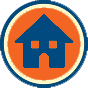 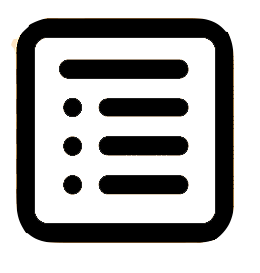 الزراعة
فصل الفيضان
فصل الحصاد
فصل البذر
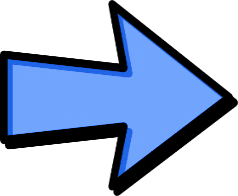 الخضروات
الحبوب
البقول
المحاصيل الزراعية
الفاكهة
قمح وشعير
البصل والثوم
عدس وحمص
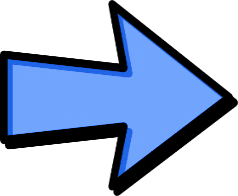 الآلات الزراعية
فأس
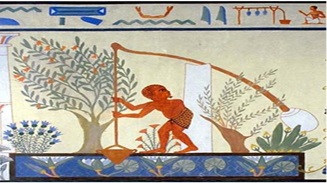 كانت تستخدم في تقليب التربة الزراعية.
الشادوف
كان يستخدم لري الأراضي المرتفعة.
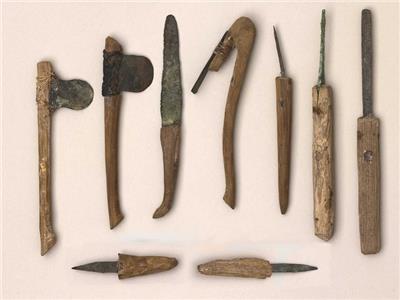 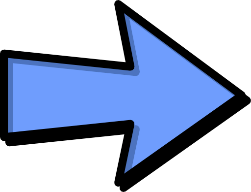 القائمة على نبات البردى
الحجرية
الجلدية
الفخارية
الصناعة
النسيجية
الزجاجية
المعدنية
الخشبية
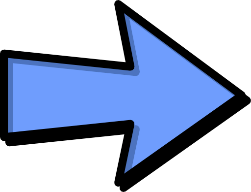 التجارة
ب- التجارة الخارجية
أ- التجارة الداخلية
حركة البيع والشراء التي كانت تتم بين الدول بعضها البعض ؛ حيث كونت مصر علاقات تجارية مع بلاد (فينيقيا – بونت ) لجلب الأخشاب , والبخور , والجلود والعاج
يقصد بها حركة البيع والشراء التي تتم بين القرى والمدن المصرية , وكان النيل شريان المواصلات الأول في نقل البضائع من مدينة إلى أخرى .
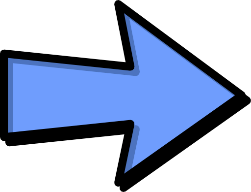 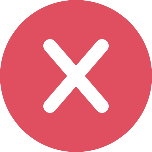 لينك اللعبة التعليمية
https://wordwall.net/play/8287/651/767